Stream function in polar coordinate
Basic Flowfields2- Source and Sink2-1 Source
Source
Sink
Some Useful Combined Flowfields
2- Source and Sink of Equal Strength
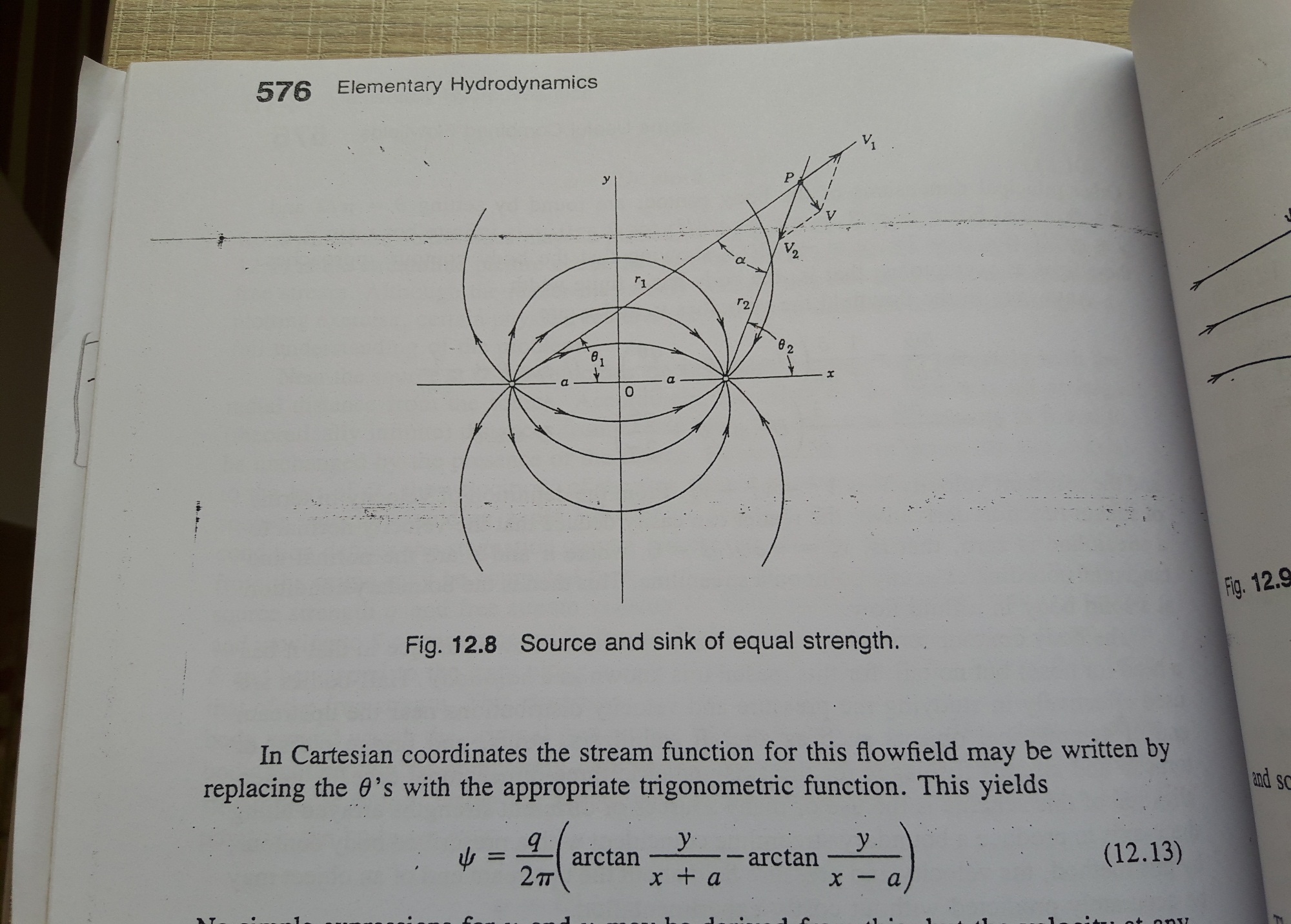 Some Useful Combined Flowfields
3- Source and Sink of Equal Strength in Rectilinear Flow
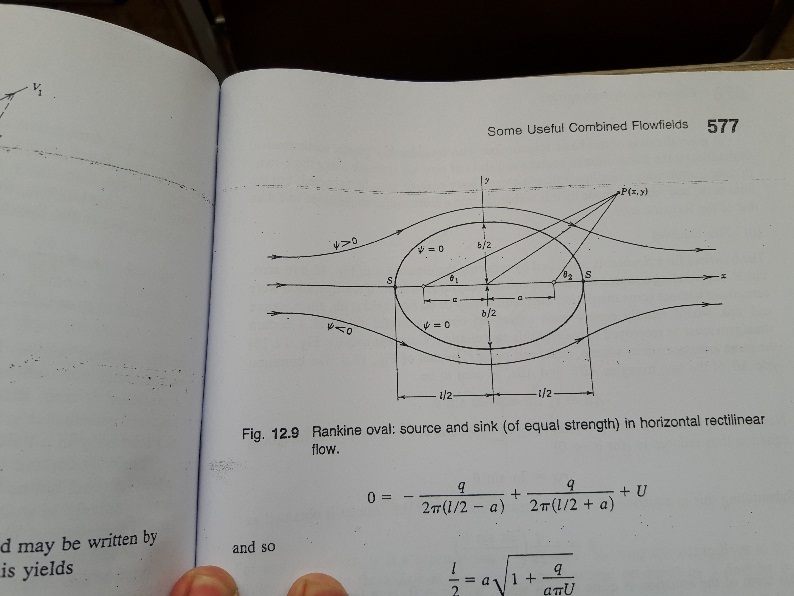 Some Useful Combined Flowfields
Some Useful Combined Flowfields
Example 3 : Plot the body  contour formed by a source at the origin of  40 π m3/(s.m) in a uniform horizontal stream (from left to right ) of velocity  10 m/s. 
1- calculate the velocity at the body contour for the value of  θ = π , (5/6) π, (4/6) π , π /2 and (2/6) π .
2- calculate the velocity at the radial distance r = 2, 3 and 4    for θ = π .